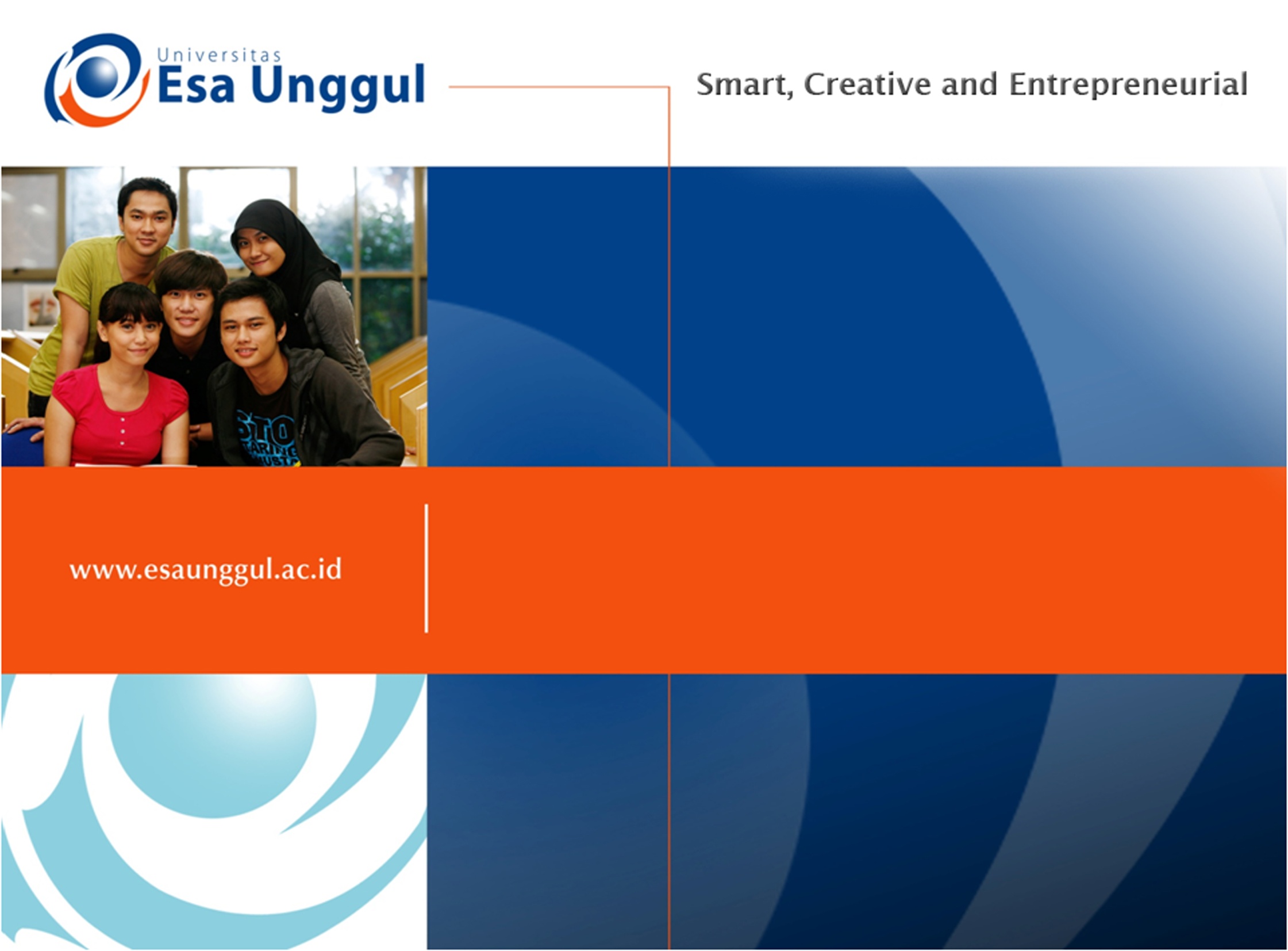 Etika dalam Penelitian Kesehatan(Ethics on biomedical Research)
Rian Adi Pamungkas, S.Kep. Ns., MNS
Prodi S1 Keperawatan, Fakultas Ilmu Kesehatan
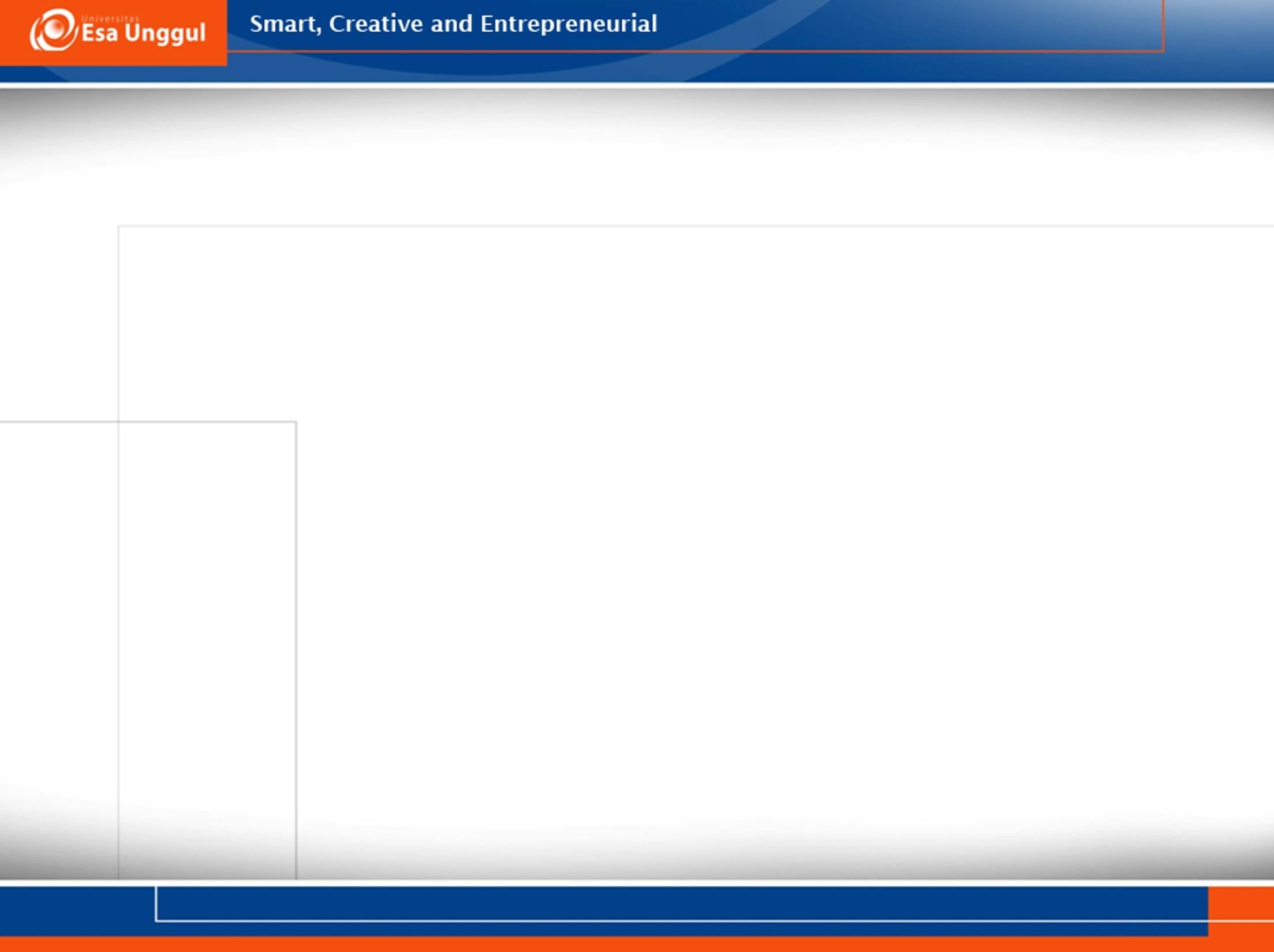 KEMAMPUAN AKHIR YANG DIHARAPKAN
Mahasiswa mampu mengidentifikasi Etika dan Isu Etik dalam penelitian keperawatan
Introduksi
Perubahan fundamental dalam kehidupan manusia
Perubahan peran IPTEK (penunjang landasan upaya)


Konsep baru knowledge base development


Knowledge base health system


IPTEK menentukan penyusunan kebijakan & implementasi pembangunan kesehatan
Introduksi (lanjutan…)
Penelitian kesehatan (= biomedical research)
 Umum:
Farmasetika, Alkes, radio-imaging, prosedur bedah, rekam medik, sampel biologik, epidemiologi, ilmu sosial & perilaku, teknologi kloning dan stem cells

 Menghasilkan konsep :  pergeseran paradigma
Introduksi (lanjutan…)
Penelitian kesehatan (=PK) di indonesia merupakan bagian integral PK internasional (publikasi, kerjasama, dll)
In vitro (sebagian)  invivo  • hewan coba
manusia

		                           ELSI (Ethical, Legal & Social Implication)
PK harus menghormati
Privacy
Dignity (=martabat)                    ~ Btr 11 & 12
Human care (manusiawi)		  Derklarasi Helsinki
New
Biomedical 
Sciences
New 
Technology
Methods of Medical Techniques
Methods of Medical Sciences
Drugs
Divices
Physical Setting
Medical 
Technology
Scholar
Physicians
Economics of 
Medical Care
Ethical
Issues
Fig. 3   Biomolecular Technology  and issues of medical-health ethics
Introduksi (lanjutan…)
Masalah etik
      Tanggung jawab                       penelitian >>
        pribadi peneliti			
                                          
					    tanggung jawab 
				           kelompok/ multi senter	

Negara maju  panitia independen ( ~ KEPK)

Ethical clearance dipersyaratkan oleh setiap:
  Lembaga penelitian
  Majalah ilmiah                             hewan coba
  Sponsor				  atau
  Pemerintah			        relawan manusia
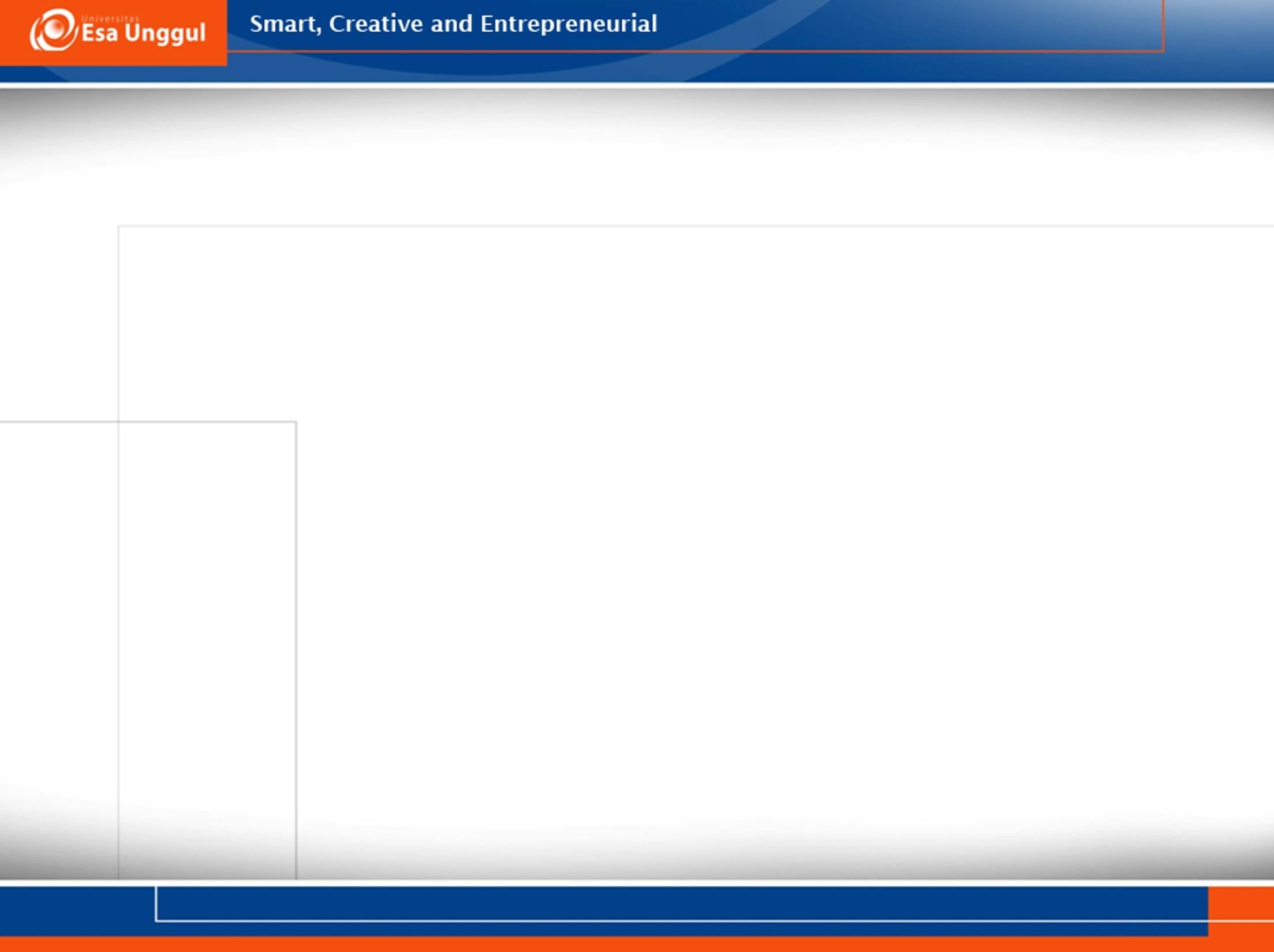 Landasan Hukum
Etik : menghargai martabat manusia dan 	    hak azasi nya sebagai sesama 		    ciptaan
Hak azasi manusia:
Sebagai pribadi
Sumber informasi
Persetujuan secara sadar & bebas
Ada outside reviewers sehingga penelitian selanjutnya lebih berkualitas.
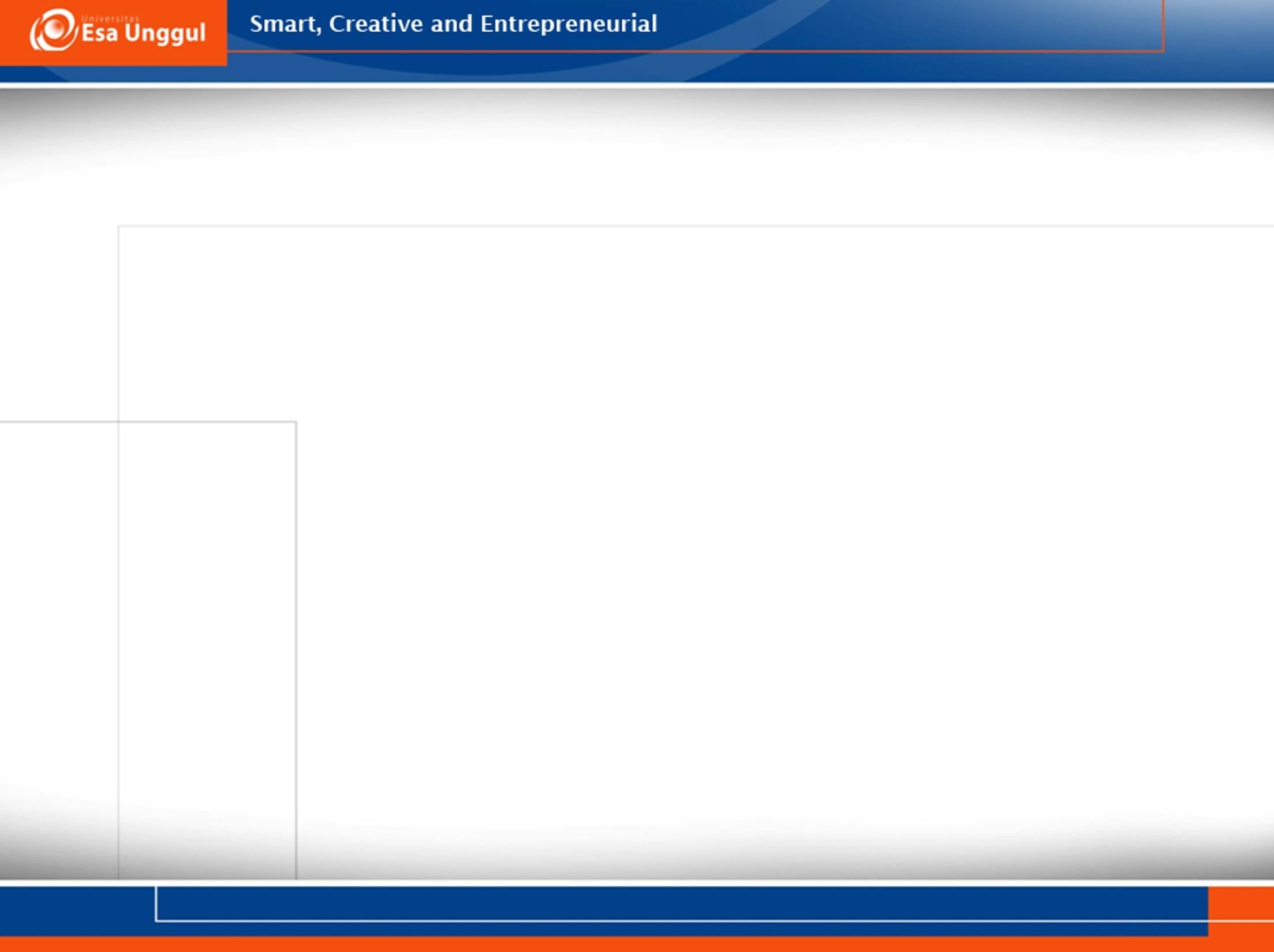 International Guidelines and Principles Of Research Ethics)
Nuremberg code (1947)
put emphasize on protection of the integrity of the research participant and on their voluntary consent

Universal Declaration of Human Right
(United Nations, 1948)
Article 7 of the International Convenant on Civil & Political right (1966) states: 
No one shall be subjected without his/her free consent to medical experimentation.
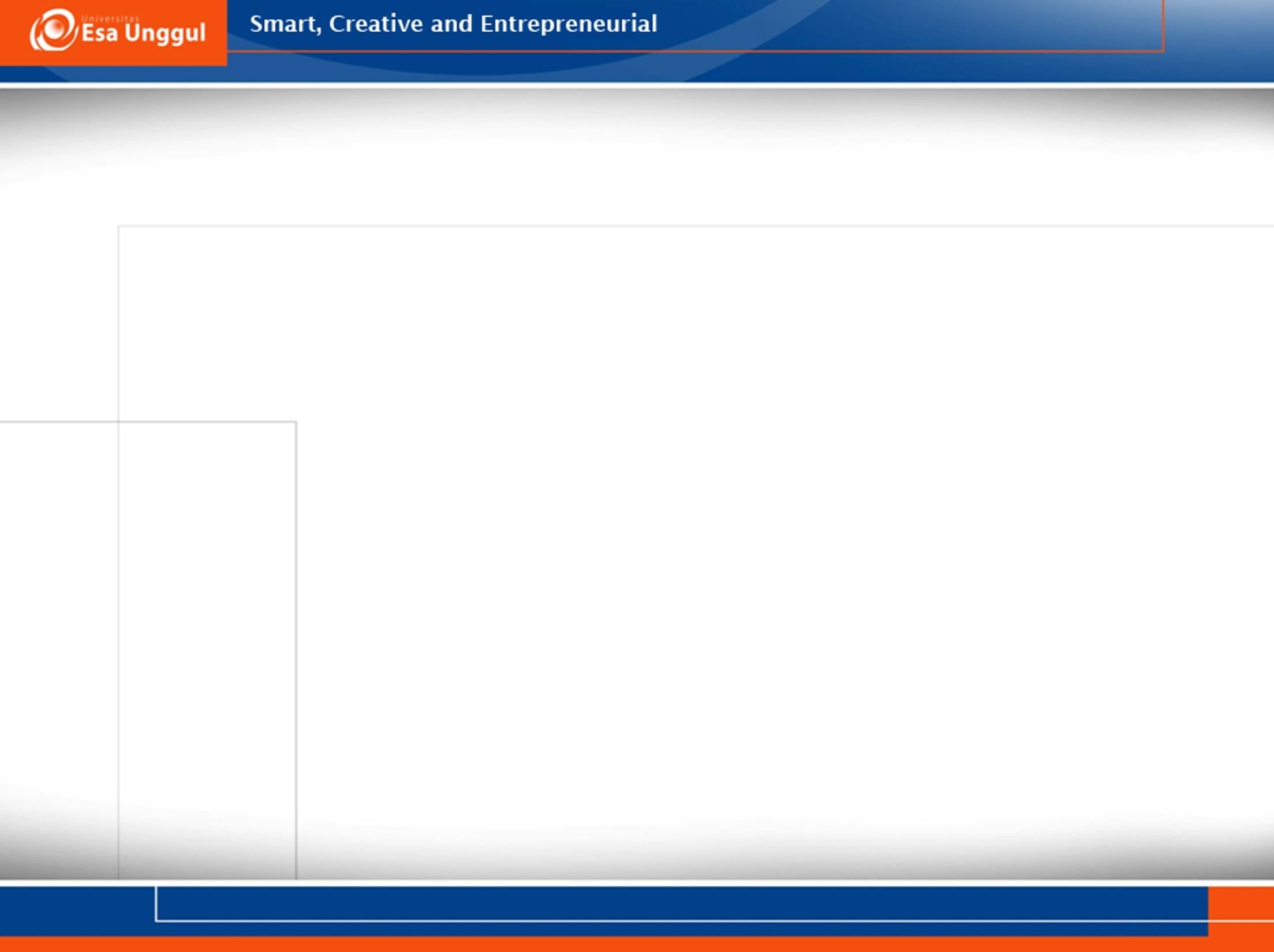 Literature review
The Declaration of Helsinki (1964)
Operational Guideline for Ethics Committees that Review Biomedical  Research  (WHO, 2000) 
International Ethical Guideline for Biomedical Research Involving Human Subject (CIOMS, 2002)
Kepentingan Etika Penelitian Kesehatan
Manusia  medical ethics
                 vs
      Health research ethics
Medical care
Prosedur standard / SOP
Diakui aman & efektif
Health research
Situasi subjek belum tentu (eficacy / safety)
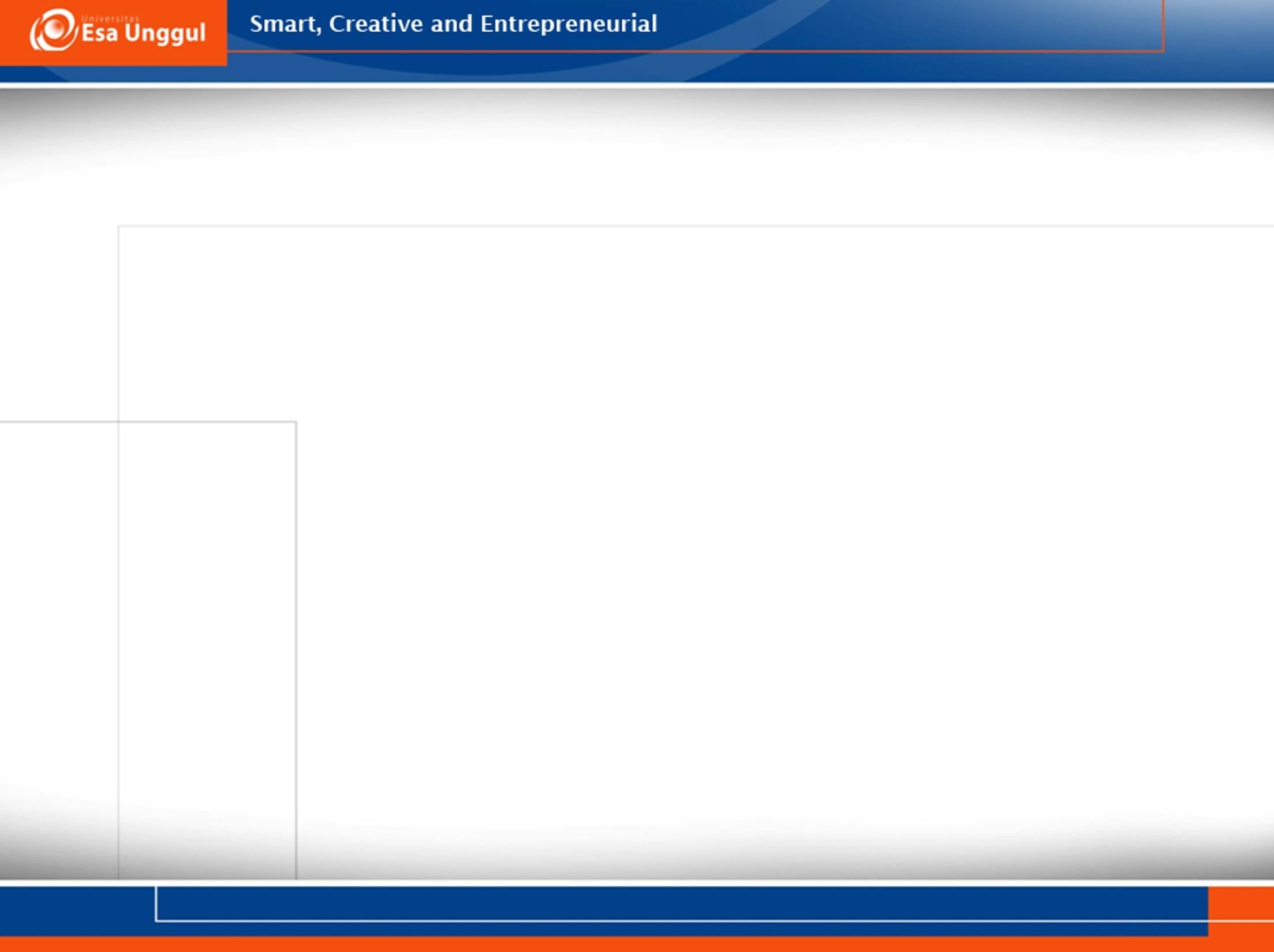 Mengapa ETHICAL CLEARANCE diperlukan?
Bagi subjek
Untuk kepastian perlindungan hak
Bagi peneliti
Menghindari pelanggran HAM
Publikasi ilmiah di jurnal internasional
Pencairan dana penelitian yang akan diukur.
Penelitian yang membutuhkan ETHICAL CLEARANCE
Semua penelitian yang menggunakan manusia sebagai subjek penelitian, juga hewan serta bahan biologik tersimpan(BBT)
Penelitian
Etika Penelitian (pada manusia)
3 prinsip etika umum :
Menghormati harkat martabat manusia (= respect for persons)
Self determination
Kelompok dependent & vulnerable harus dilindungi terhadap harm & abuse
Berbuat baik (=Beneficence) & tdk merugikan (=nonmaleficence)
 Reasonable (risk)
 Scientific (design study)
 Mampu meneliti & menjaga kesejahteraan subjek 
 Non – maleficence (= tidak merugikan)
Keadilan (=justice)
 Distributive justice             dalam hal risk / benefit
 Equitable                  (usia, gender, etnik, sosek)
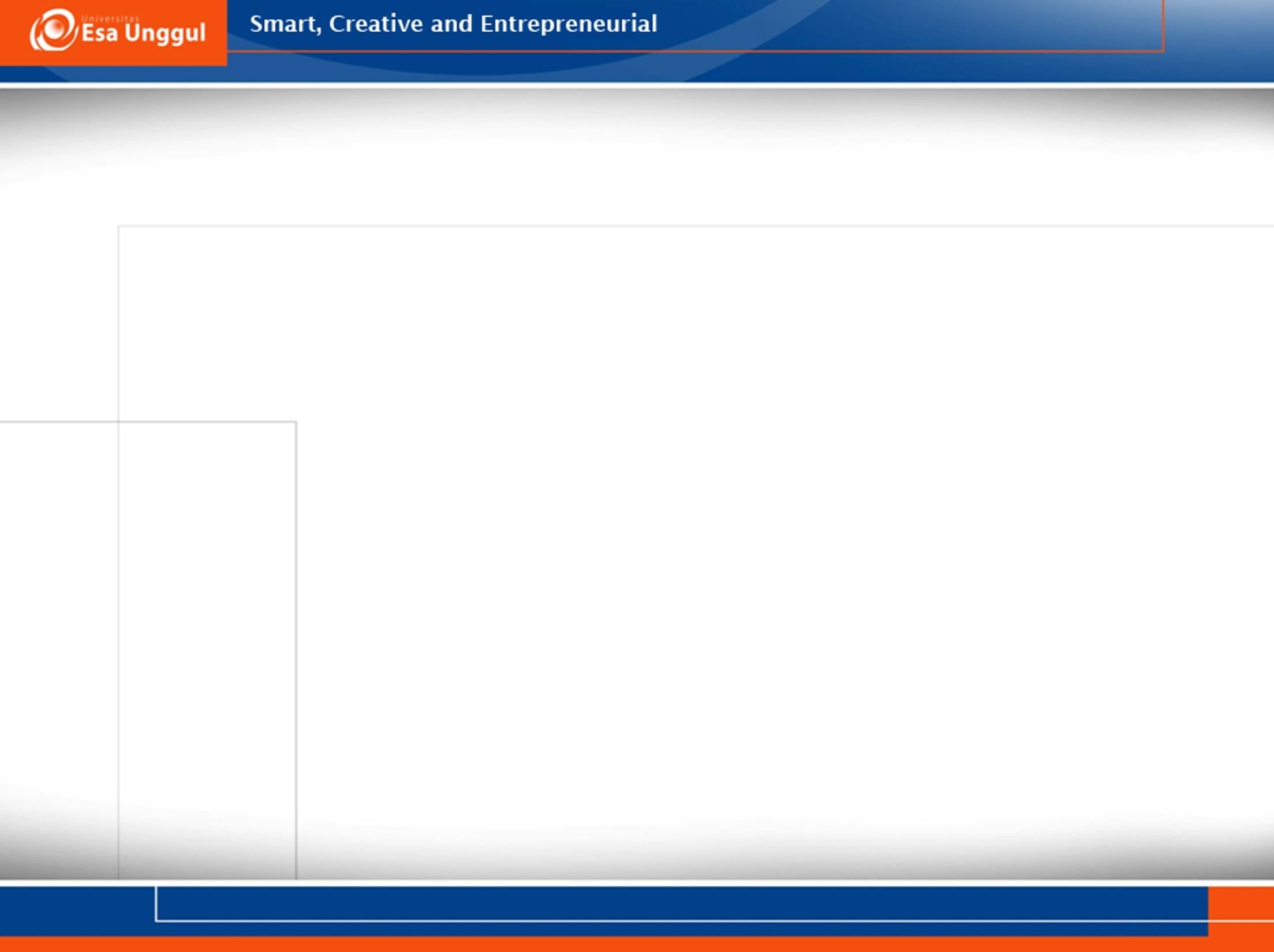 Prinsif Tambahan
Utamakan kepentingan subjek / masyarakat
Menghormati integritas subjek
Menghentikan pelitian bila bahaya >> manfaat
Publikasi akurat
.
Aspek tercantum dalam persetujuan setelah penjelasan (PSP) / Informed Consent
Informasi
Kalimat / kata-kata  yg mudah dimengerti orang awam
Informasi berisi
Latar belakang penelitian
Berapa lama dan berapa subjek penelitian diperlukan
Perlakuan terhadap subjek
Tujuan penelitian 
Prosedur penelitian
Aspek tercantum dalam persetujuan setelah penjelasan (PSP) / Informed Consent (lanjutan…)
Ketidaknyamanan / risiko yang ada dan mungkin akan terjadi
Keuntungan yang diharapkan
Tindakan pengganti (alternatif)
Penjelasan kompensasi atau asuransi
Penjelasan terjaminnya rahasia subjek
Nama jelas & alamat penanggung jawab medis
Partisipasi harus bersifat sukarela
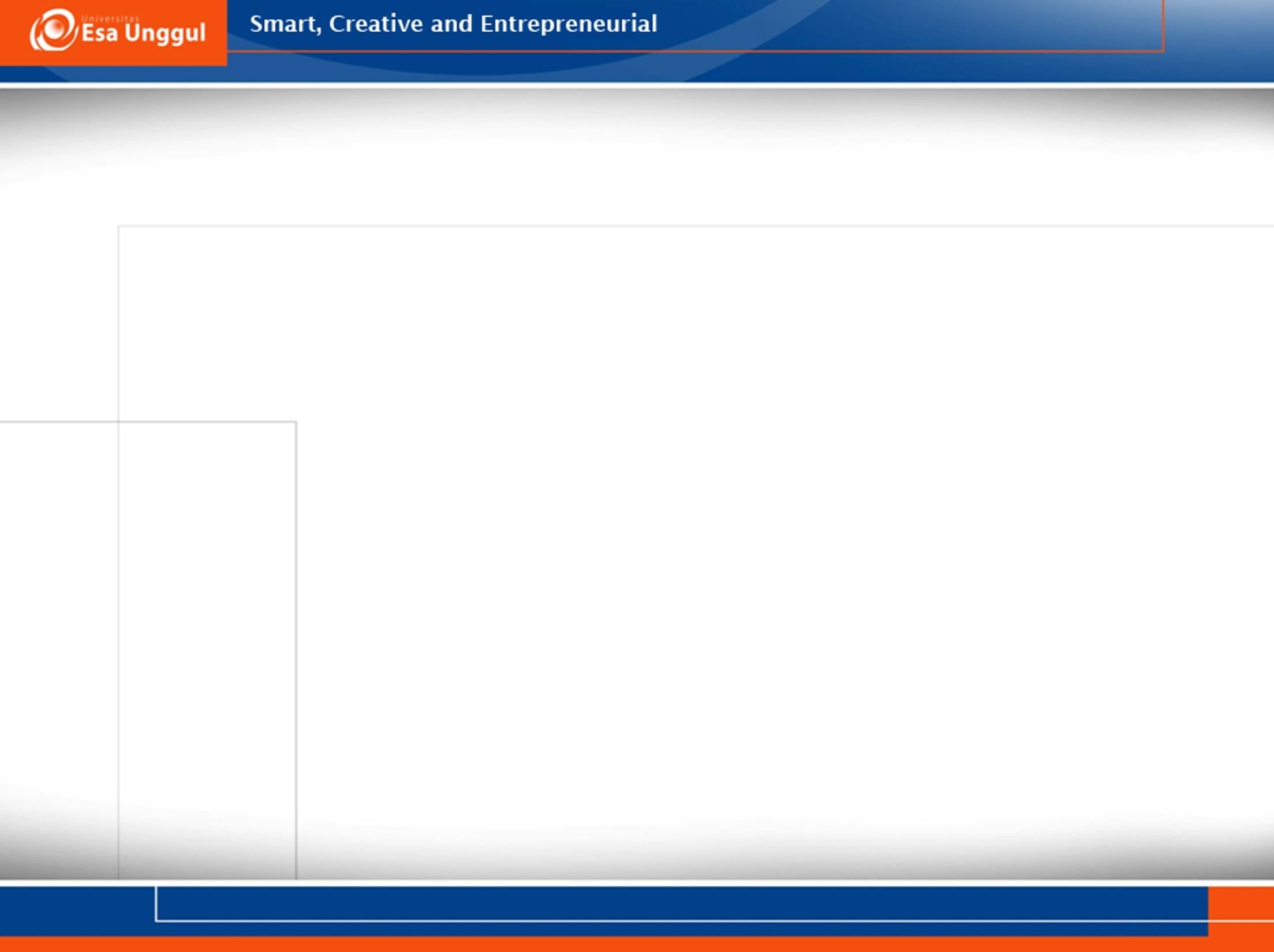 Fungsi Komite Etik Penelitian Kesehatan (KEPK)
Mengkaji, memberikan penilaian serta pertimbangan dari segi ilmiah, aspek medis dan etik uji klinik / penelitian
Kajian awal dan berkelanjutan atas usulan penelitian
Menilai manfaat dan penerapan keilmuan
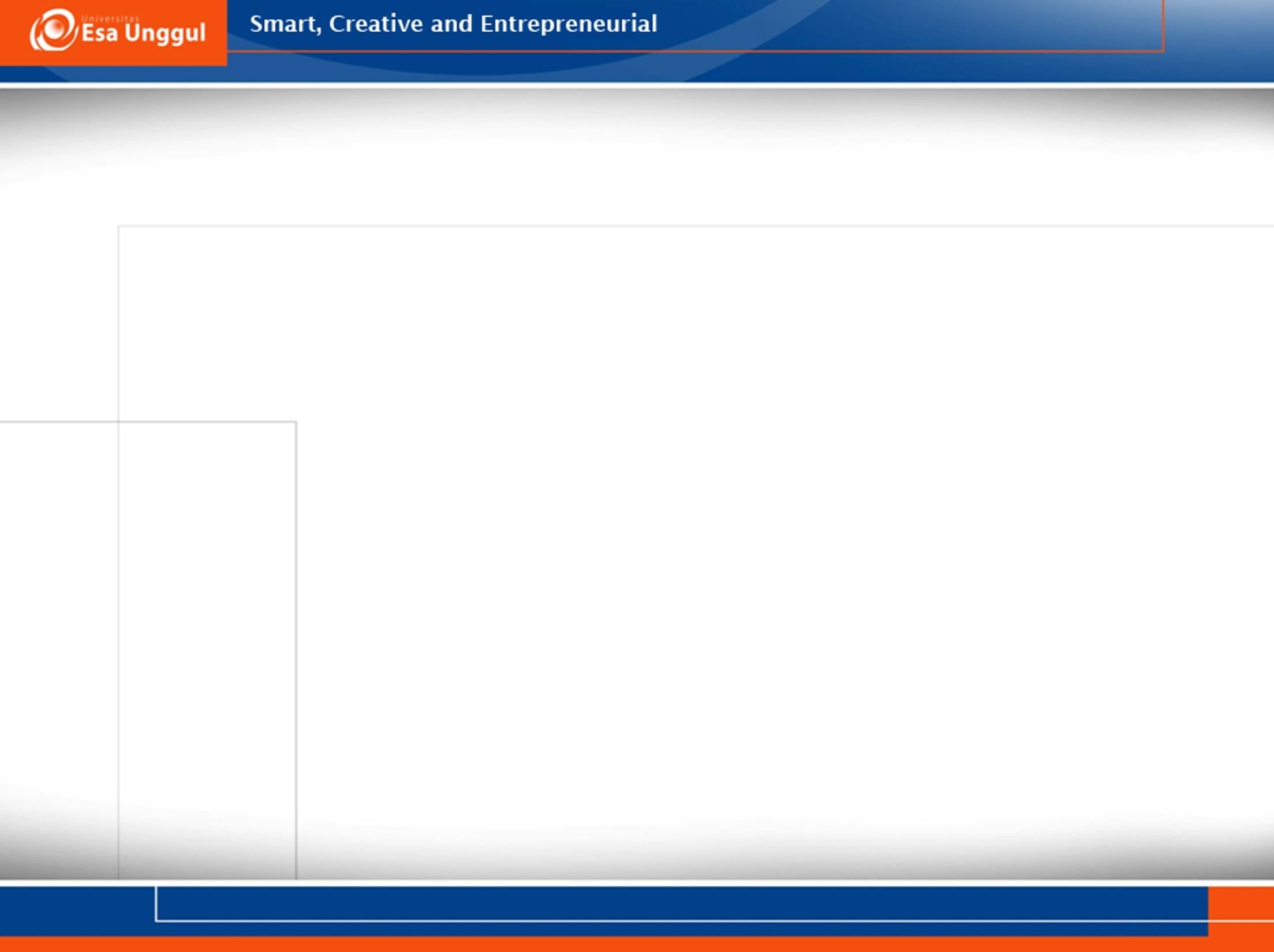 Fungsi Komite Etik Penelitian Kesehatan (KEPK) (lanjutan…)
Menyatakan
Tidak ada subjek yg boleh dimasukkan ke dalam penelitian sebelum ada ethical clearance
Tidak ada penyimpangan
Peneliti melaporkan secara berkala
Memberitahu peneliti bila:
Keputusan mengenai usulan penelitian
Alasan dari keputusan tersebut
Dokumentasi